AL-FARABI KAZAKH NATIONAL UNIVERSITY
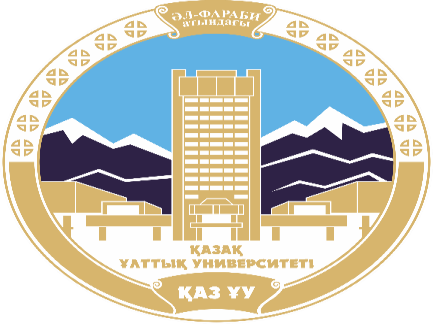 Department of political science and political technologies
Political systems and regimes
Abzhapparova A.A.
Senior lecturer
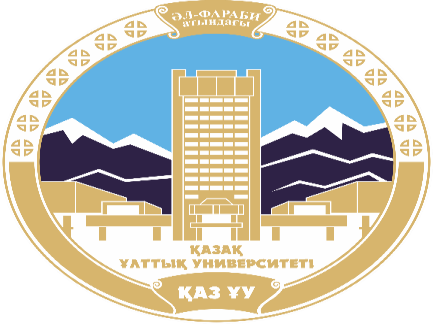 Political systems and regimes
Lecture 13
Main tendencies of development of political systems of the world
Lecture plan:
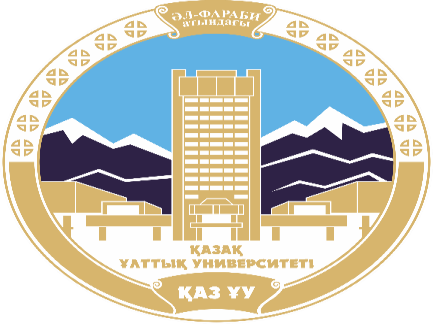 Introduction
Global trends in world politics
Globalization and isolationism
Integration and disintegration
Democratization and authoritarianism 
Conclusion
Introduction
Since the last decade of the 20th century, many theories and scenarios of the political development of the world have been proposed. 
This is the "end of history" due to the victory of the liberal idea, and the clash of civilizations, and the return to the socialist idea (the so-called new "left turn"), and a number of others. 
There are many supporters and opponents of these theories, arguments in support of them are given, and their criticism is given. 
But at the same time, the question of the reasons for such intensive discussions about trends in global political development usually remains on the sidelines.
It seems that the various theories and approaches are based on objective phenomena related to the cardinal transformation of the political system of the world, which began in the second half of the twentieth century. 
The second, although less significant, but lying on the surface, was the collapse of the bipolar system of international (interstate) relations at the end of the 20th century. 
These phenomena have generated many consequences, which are perceived as independent factors of development. 
Some authors pay attention to some of them, others to others. Hence the "diversity" of modern theories.
GLOBAL TRENDS IN WORLD POLITICS
The political system of the world: connections and relations between various state and non-state actors, as well as the results of these connections and relations (international treaties, regimes, organizations, etc.).

The system of international relations: relations and relations between States, which are primarily determined by the leading States.
Three major phenomena of the second half of the 20th century led to the transformation of the political system of the world. 
The first is connected with the collapse of the colonial system, as a result of which very different states appeared in a single political system of the world based on the principles of national sovereignty, which were laid down by peace treaties at the end of the Thirty Years' War in 1648 (the Peace of Westphalia). 
Of course, in the Westphalian system, the states were never homogeneous. 
However, in the XX century, to all other parameters of heterogeneity (size of territory, economic development, etc.), one more thing was added, and the most important one was differences in relation to the political system itself, uniting all states, which also became global for the first time in the history of its development.
Within the unified political system of the world, they began to form and function:
— States focused mainly on Westphalian interstate relations, recognizing and defending the principle of national sovereignty (modern States, or Westphalian States);
    — States that, within the framework of integration processes, have significantly redistributed their sovereignty within the framework of supranational and intra-national institutions (postmodern states, or post-Westphalian states). They are characterized by transparency of the boundaries between foreign and domestic policy, efforts to build a supranational identity, and mutual control;
    — States of traditional culture (pre-modern states, or pre-Westphalian States), building their relations largely on pre-Westphalian principles (primarily tribal relations). Previously, many of these states were colonies and did not act independently on the world stage.
In the modern world, a number of modern and pre-modern states form a group of "problem states". Firstly, these are failed States whose institutions of power were destroyed as a result of either civil wars or external interventions. Such States do not have what St. Krasner called it "internal sovereignty." Being poorly managed, they pose a threat to others, becoming territories where terrorist bases are located, drugs are produced, piracy develops, etc.

Secondly, "problem States" should include authoritarian States that threaten others, for example, with the development of their nuclear programs and harsh rhetoric.
Finally, territories that are generally outside the global political system fall into the category of "problematic" ones. These are the so-called unrecognized or partially recognized States. According to St. Krasner, they do not have "external sovereignty", although they can be well managed. Despite the fact that their number is not so large (according to various estimates, about 30 territorial entities), the problem of excluding part of the territories and people living on it from international interaction is very significant in modern conditions.

Thus, fundamentally different states appeared in a single political system. And the differences between them are increasing.

It should be noted that at the same time, stratification is taking place not only at the level of States, but also their resource potentials. If earlier the leading resource was military force, then the economy (the post—war development of Germany and Japan is a vivid example of how states become politically influential due to economic development), today the resource potential is extremely diverse, which makes it possible to significantly more flexible behavior in the international arena.
The second important event of the late 20th century was the active entry into the world arena of non—state transnational actors (TNAs) — NGOs, TNCs, etc. This fact was pointed out in the early 1970s by R. Cohen and J. Nye, who wrote about changing the political system of the world based on the principles of Westphalia, where the only actor was the state. In the future, the activity of non-state transnational actors was accompanied by the following shifts:
— an increase in the number of each of the TNAs on the world stage. Thus, there has been a sharp increase in the number of international NGOs. According to some estimates, there are more than 30 thousand of them today. Even more impressive are the quantitative parameters of the development of multinational corporations, of which, according to World Bank estimates, there are already more than 70 thousand today. Similar trends can be seen in other non-State transnational actors;
— involving a large number of people in transnational relations. Obviously, the increase in the number of TNAs has also led to an increase in people involved in transnational activities;
— expanding the geography of TNA's activities. If earlier TNAs were based in developed countries and extended their activities to developing countries, now the picture has become much more complex, and various transnational actors are based and operate virtually all over the world;
— coverage of almost all spheres of activity, including the security sector, which has traditionally been state-owned. As an example, the active activities of non-governmental organizations in the fight for the prohibition of anti-personnel mines or the activities of private military companies (in particular, Blackwater) in conflict zones can be cited;
— the emergence of actors who are just becoming transnational. For example, the actor of the "global media", i.e. media aimed at a worldwide, mainly English-speaking audience, acquires its own outlines as a TNA. These include such as CNN, the BBC, Sky News, Al Jazeera, Russia Today, and other channels;
— the "hybridization" of actors, the impossibility of strictly dividing them into state and non-state, the creation of various types of partnership between the state and business, NGOs and the state, business and NGOs, etc.;
— the intersection of the functions of transnational actors. Each of them, expanding their traditional functions, begins to engage in "not their own business": the state — business, NGOs — security, etc.
Finally, the third most important moment that influenced the political development of the world in the second half of the twentieth century was the scientific and technological revolution. As a result, it is not a weak state or even a small group of people that can inflict damage on others, which previously could only be carried out by the leading state leaders. The modern world has turned out to be dependent on the behavior of not only the strong, but also the weak.

The listed phenomena associated with the erosion of the political system of the world characterize the chaotic nature of world politics. However, along with this, another trend of world political development is manifested — regulation (management) of world politics. It manifests itself in various forms, including in integration processes, the formation and development of various mechanisms of multilateral cooperation, network diplomacy, multi-level interaction, which involves the joint work of state and non-state actors in solving a particular problem (for example, Internet governance, combating terrorism, ecology, etc.).
In the 1990s, the transformation of the political system of the world was superimposed by the process of disintegration of the bipolar system of international relations, i.e. changes in the system of interstate interactions. Initially, the heated debates about unilateralism, multipolarity, etc. have subsided somewhat today, and the system of interstate relations has actually begun to build up, although it continues to remain "blurred" in many ways. But in general, it was based on the principle of multilateralism in solving various international problems under the leadership of a number of the largest states.

Most analysts and researchers saw precisely in the restructuring of the system of international (interstate) relations the main political changes at the turn of the century, without noticing cardinal shifts at the level of what constitutes the political foundation of interstate relations — fundamental changes in the political system of the world.
Until the second half of the 20th century, the political system of the world (at that time it was not yet global, since a huge number of territories were colonies) and the system of international (interstate) relations represented an identical entity. With the emergence of different states in the political system of the world in relation to itself and the active entry of non-state actors into the world arena, the systems were divided into two: the political system of the world (covering the entire set of political relations between state and non-state actors) and the system of international relations represented by the configuration of states on the world stage. The political system of the world underlies the system of international relations, although the latter is more mobile and has a significant impact on what is happening in the world, especially in the short term.

Thus, the main and at the same time resultant trend of the modern political development of the world has become the restructuring of its political system.
There are many development processes in world politics. Nevertheless, three of them stand out: globalization, integration and democratization, which determine the main directions and dynamics of world political development, as well as three opposite ones: isolationism, disintegration, authoritarianism.

These processes develop unevenly and non-linearly. Thus, globalization covers different territories in different ways, as well as actors: some of them are more involved in the processes of globalization, others are less. As a result, we are faced with a kind of "mosaic" of the development of the world, its division into the "global North" and the "global South". But these processes turn out to be secondary to the process of globalization.
One can argue about the problems of globalization, but the fact that of the two directions of development — globalization and isolationism — the second is clearly not the main trend of world political development, perhaps, is beyond doubt. Despite many different attempts (successful or not) to protect oneself from certain negative consequences of the impact of globalization (drug trafficking, illegal arms trade, spread of diseases, etc.), isolationism does not determine world development on a global scale, although it may turn out to be an important factor in a separate territory and in a separate period of time.

A similar logic of reasoning applies to two other global political processes. Although the processes of integration and disintegration, as well as democratization and the formation of authoritarian regimes, are not so easy to measure.
Globalization and isolationism.
The concept of "globalization" has become firmly established not only in scientific, but also in popular literature. All this has led to the fact that globalization has become one of the most discussed and at the same time the least strictly defined phenomena, and the term itself often has a strong emotional connotation.

Economists were the first to talk about globalization, paying attention to the formation of a single world market. Transnational cooperation, which began in the economic sphere, subsequently covered almost all areas of human activity. To a large extent, this process was facilitated by a new stage of the scientific and technological revolution (the development of information and communication technologies, which, according to J. Rosenau, "let globalization off the leash").
Globalization is an ambiguous and contradictory phenomenon, which brings with it both positive and negative consequences. 
Thus, by providing, for example, huge opportunities for communication between various professional associations, it also allows for the intensification of the activities of drug trafficking, terrorist organizations and organizations engaged in illegal arms trade, etc. 
Often the least developed regions, the least prosperous social strata are inaccessible to the positive fruits of globalization. 
Developed countries and well-off segments of the population have their own problems. 
High rates of activity, huge amounts of information, an increase in the "price of error" (an error, for example, by an operator, an air traffic controller can cost hundreds or more human lives) lead to psychological overload, depression, and an increase in mental illness.
The unevenness of globalization is also evident across sectors of the economy. Some of them adapt quite easily to new conditions, perceive technical innovations (for example, banking, which is almost completely computerized), while others, due to their specifics, remain more traditionally oriented.

All this gave M. Castells a reason to talk about the asymmetry of the modern world. Often, those who remain on the "sidelines" of globalization processes in both developed and developing countries resist this, trying to eliminate stratification. This is manifested in various forms of activity of anti-globalists and alter-globalists.
An interesting idea regarding the uneven processes of globalization was expressed by the Swedish researcher O. E. Andersson and his colleagues in the book "Gateway to the Global Economy". 
Its essence lies in the fact that it is not states that are globalized, but individual territories in which internetwork nodes are tied. 
The authors have shown that economic specialization, as well as inter-network economic nodes, open up new opportunities for regions and are a kind of "gateway" to the global world. 
As a result, different geographical formations (cities and small territories) "fit" into the world in different ways. Some of them, in particular New York, London, Tokyo, Greater Washington, Southern California, Frankfurt, Milan, Miami, Vancouver, Singapore, etc., find themselves on the "cutting edge" of globalization, others on the sidelines. O. E. Andersson and his colleagues consider globalization processes in the economic plane, but similar the reasoning is quite acceptable for politics.
Localization and isolationism
Along with globalization, there are two other trends accompanying it — localization and isolationism. If isolationism provides for a strategy to protect against the effects of globalization, then localization involves adaptation to local conditions, to the specifics of one's region.

The idea of localization came to political science also from economics, Thierry de Montbreal notes that, when talking about globalization, we do not mean unification and standardization at all. After all, car designers do not strive to create a universal “world” car capable of satisfying all tastes. It's unreal. For example, the products of the same French company Danone are designed for the tastes of Parisians, in St. Petersburg - for Petersburgers, and in Shanghai — for the Chinese... Differences in tastes, as well as in mentality, will never go away.“

This phenomenon of simultaneous globalization and localization is called "glocalization" (from the merging and shortening of two words — globalization and localization).
P. Berger and S. Huntington organized a study to answer the question of how exactly the process of globalization is going in different regions of the world. His results are presented in the book "Multifaceted Globalization". Four parameters of globalization were identified:
1) mass culture, which includes music, films, as well as restaurant chains, television channels, and products from well-known companies;
    2) "Davos culture", i.e. the business culture characteristic of business structures;
    3) "club culture of intellectuals" — the most common ideological and theoretical trends;
    4) the most important religious beliefs and related movements.
Focusing on these four parameters of globalization, researchers from different countries, in particular, China, the USA, Germany, India, South Africa, Chile, etc., tried to analyze the development of globalization processes.

It turned out that globalization has a very large local specificity. So, the McDonald's symbol — the hamburger — in India, where the cow is a sacred animal, turns from a beef patty into a cutlet with chicken. In Japan, for example, the same McDonald's was initially aimed at the middle strata of the population, and then extended to the less well-off.

The complexity and ambiguity of the phenomenon of globalization, its multidimensionality, gives rise to many approaches to understanding this phenomenon — from evaluative characteristics (positive and negative) to complex conceptual approaches. Thus, globalization is sometimes understood as a historical process that does not bring a new result, since there has always been a tendency to "expand" the space in which interaction took place — from individual villages, cities, principalities to states, regions and, finally, through the era of Great Geographical Discoveries to the world. The weakness of this approach is that it does not reflect the qualitative specifics of the current stage of political development.
In another approach, the results of globalization are seen in the universalization and homogenization of the world, and often on the basis of Western norms and models (in this case, they talk about Westernization). However, it is shown that not only Western norms and values are spreading in the East, but also Eastern ones in the West.

Finally, the essence of the third approach to globalization is that its consequences are assessed as a qualitatively different stage in development due to the transparency of national borders (transnationalization). This approach reflects the qualitative transformation of the political system of the world.

The opposite process of globalization, isolationism, is less likely to come into the focus of researchers' attention. This term often refers to the state's foreign policy aimed at removing itself from international affairs. As an example, the foreign policy of the United States in the late XIX — early XX century or the policy of self-isolation of Japan in the period from the middle of the XVII century to the middle of the XIX century is often cited. The point of such a policy is to preserve one's identity, focus on internal problems, etc.
How possible is isolationism in modern conditions? In general, modern technologies are erecting barriers to isolationism. At the same time, there may be various restrictions imposed by the state, in particular, by the policy in the field of Internet access, for example, due to control over providers. Although such a policy is becoming more expensive both literally and figuratively.

Isolationism as the opposite of globalization today can relate not only to government policy, but also to the behavior of individuals or groups. Obviously, not everyone wants to be in the "globalization gate", to use the metaphor of O. E. Andersson. Globalization requires extreme tension from a person with all the ensuing consequences, therefore, a kind of "escape from globalization" can be observed more and more often. It can be expressed in different ways: from the desire to spend a vacation in nature in the forest with fishing and mushrooms, often while preserving all the benefits of civilization, including Internet access, etc., to a complete change in lifestyle, moving to remote areas, abandoning phones, computers, the Internet, etc.
Integration and disintegration
Integration and disintegration in the modern world. Integration implies the rapprochement of States, which is fixed in international treaties. This is an interstate process. Individuals, non-state actors, etc. integrate, relatively speaking, together with the state.

Globalization, unlike integration, does not involve interstate agreements. They appear only in certain areas (for example, related to information and communication technologies, ecology, etc.) to regulate emerging new phenomena. In addition, if globalization can proceed differently for different regions of the same state (some intra-state regions become "gates to the global world", while others find themselves outside the globalization space), then the whole state is included in the integration. Although in the integration education itself, there may be states that form the integration core, and states that fall on its periphery. Another difference between integration and globalization processes is the role of non—state actors: in the processes of globalization they come to the fore, and in the processes of integration they play an important, but still secondary role.
Undoubtedly, globalization, by making interstate borders transparent, stimulates integration processes. But at the same time, it generates the opposite process. The negative aspects of open borders force citizens to oppose integration. An example here is the difficulties that arose with the adoption of the EU Constitution.

Integration processes going on with varying degrees of intensity can now be observed in various regions of the world, in particular, in North and Central America, in Asia — in ASEAN. However, they have achieved the greatest degree of development within the EU.

What motivates states to integrate? First of all, there are common problems that are easier to solve, and in some cases only possible through joint efforts. Another reason for encouraging integration processes is the interest of "medium" and "small" states in increasing their international influence. For these countries, it is much easier to influence international processes through joint efforts than alone.
The following conditions are necessary for the development of integration processes: geographical proximity, stable economic development, similarity of political systems, public opinion support for integration, relative homogeneity in the field of culture, internal political stability, similarity of historical and social development, comparable forms of government and economic systems, close level of military development and economic resources, similar perception of common external threats, comparable bureaucratic structure, experience of cooperation.
Democratization and authoritarianism
In world politics, the concept of democratization is usually used to denote the trend of an increase in the number of democratic countries in the world. 
Another meaning of this concept refers to the process of strengthening and developing democratic institutions and procedures in a particular State. 
This understanding is more common in the framework of political science, which analyzes political processes within the state.
The question of which state can be called democratic causes fierce debate, and the problem of democracy and democratization itself is perhaps one of the most emotionally colored and politicized. 
Despite the ambiguity of this term, there is an understanding that a democratic state presupposes: the existence of the right to vote without restriction on national, racial, gender, property indicators; the development of democratic institutions that ensure the realization of citizens' rights; the existence of a wide range of negotiation and coordination mechanisms that make it possible to take into account different interests and opinions, including minorities, etc. 
Accordingly, the absence of these characteristics, the concentration of power in the hands of a small group of people indicates the presence of authoritarianism.
The increase in the number of democratic States in the world is a non-linear process. In 1991, S. Huntington put forward the idea that the development of democratization processes in the world occurs in waves: periods of growth in the number of democratic states (the democratic wave) are followed by a wave of "rollback", when some states are unable to stay in line with democracy and return to authoritarian methods of government.

The first wave of democratization, according to S. Huntington, is the longest. It has been going on for a century — from 1820 to 1920. During this wave, 29 democratic States were formed, in which, in particular, the right to vote became more widespread. The first wave was followed by the first "rollback", which lasted from the second half of the 1920s to the first half of the 1940s. It is associated with the rise to power of fascism in a number of countries around the world. During this period, the number of democratic countries decreased to 12, i.e. more than doubled.

The second wave dates from S. Huntington from the mid-1940s to the early 1960s and is associated with the defeat of fascism in World War II, as well as the collapse of the colonial system. The number of democratic States increased to 36 during this period. After it came a new regressive wave, during which a number of military and authoritarian regimes were formed (including in 1967 in Greece and in 1973 in Chile). In general, the second "rollback" lasted from the early 1960s to the early 1970s. The number of democratic States has decreased from 36 to 30.
Finally, the third wave began in the first half of the 1970s. Democratic processes first covered Western Europe, Latin America, Asia in the late 1980s, and at the junction of the 1980s and 1990s - Eastern Europe, the USSR, and then South Africa. During this period, the number of democratic countries has roughly doubled.

S. Huntington's research on democratization gave rise to a whole trend in science. Some authors name slightly different dates of the democratic waves, others identify a larger number of waves of democratization, give different figures as to how many countries became democratic during each of the waves or how many remained after the next "rollback" wave, etc. Nevertheless, the common points that practically do not cause controversy are the recognition of the undulating and progressive nature of democratization, which implies an increase in the number of democratic countries with each new wave, despite the "rollbacks".
Conclusion
The modern world is undergoing serious changes, expressed in a change in the political system, in its qualitative complication, which has become the main trend of global political development. The shifts are taking place against the background of such major political processes that determine the vector of world development as globalization, integration and democratization, which are developing inconsistently and are accompanied by processes that have the opposite direction, but are not leading — isolationism, disintegration, and the development of authoritarian regimes.

The transformation of the global political system, along with the development of global processes, generates new forms of international interaction characterized by multilateralism, the participation of States and non-State actors and network principles.